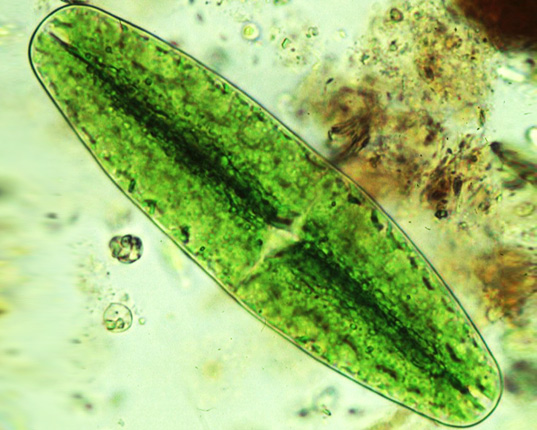 [Speaker Notes: Questions/answers to go with pictures: Any idea what this is? (it’s not life size!). It’s an algae that lives in the sea, a phytoplankton]
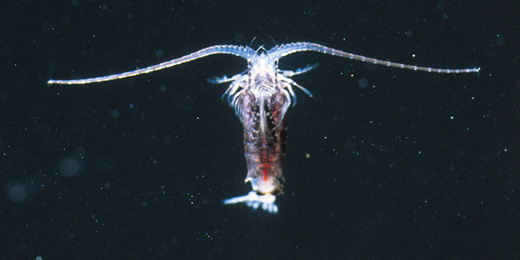 [Speaker Notes: Any idea what this is? No? It’s a copepod. It also lives in the sea. Also not life size. Guess what it eats. That’s right! Phytoplankton.]
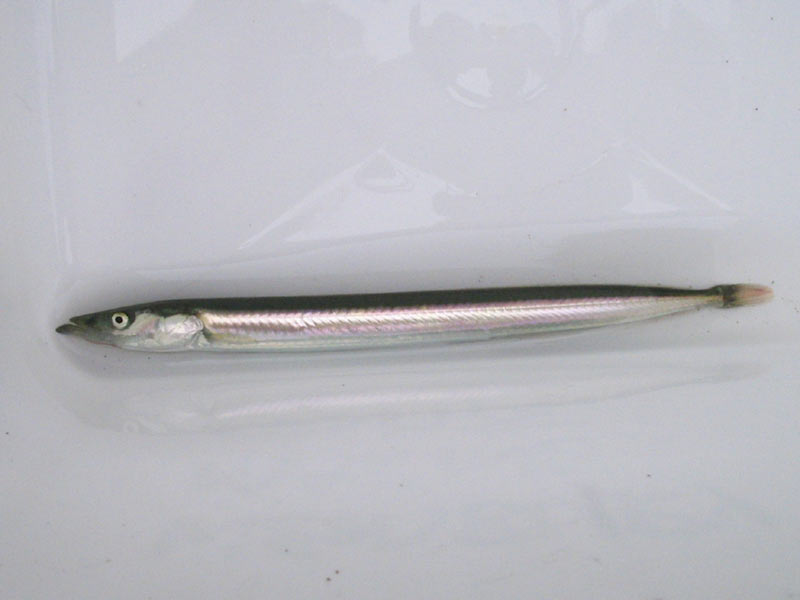 [Speaker Notes: And this one? It’s a sand eel. Lives in the sea. Eats…? Copepods!]
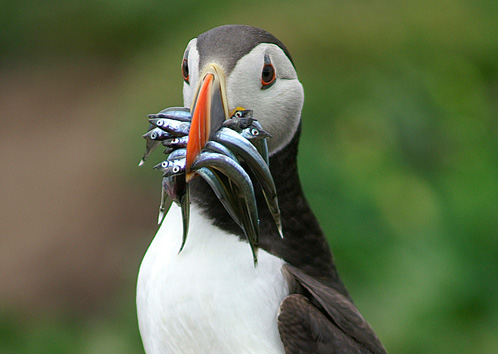 [Speaker Notes: Yay, a puffin. But what’s it eating? Yes, sandeels – how many can it hold at one time? It’s bringing them back to its burrow to feed the pufflings.]
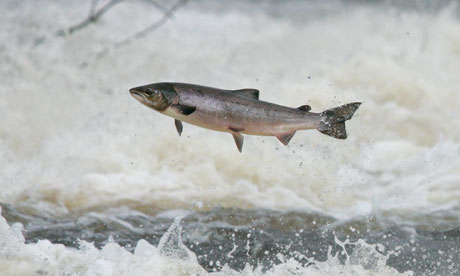 [Speaker Notes: This? A salmon. Doesn’t eat puffins, or pufflings – it’s another predator of sandeels.]
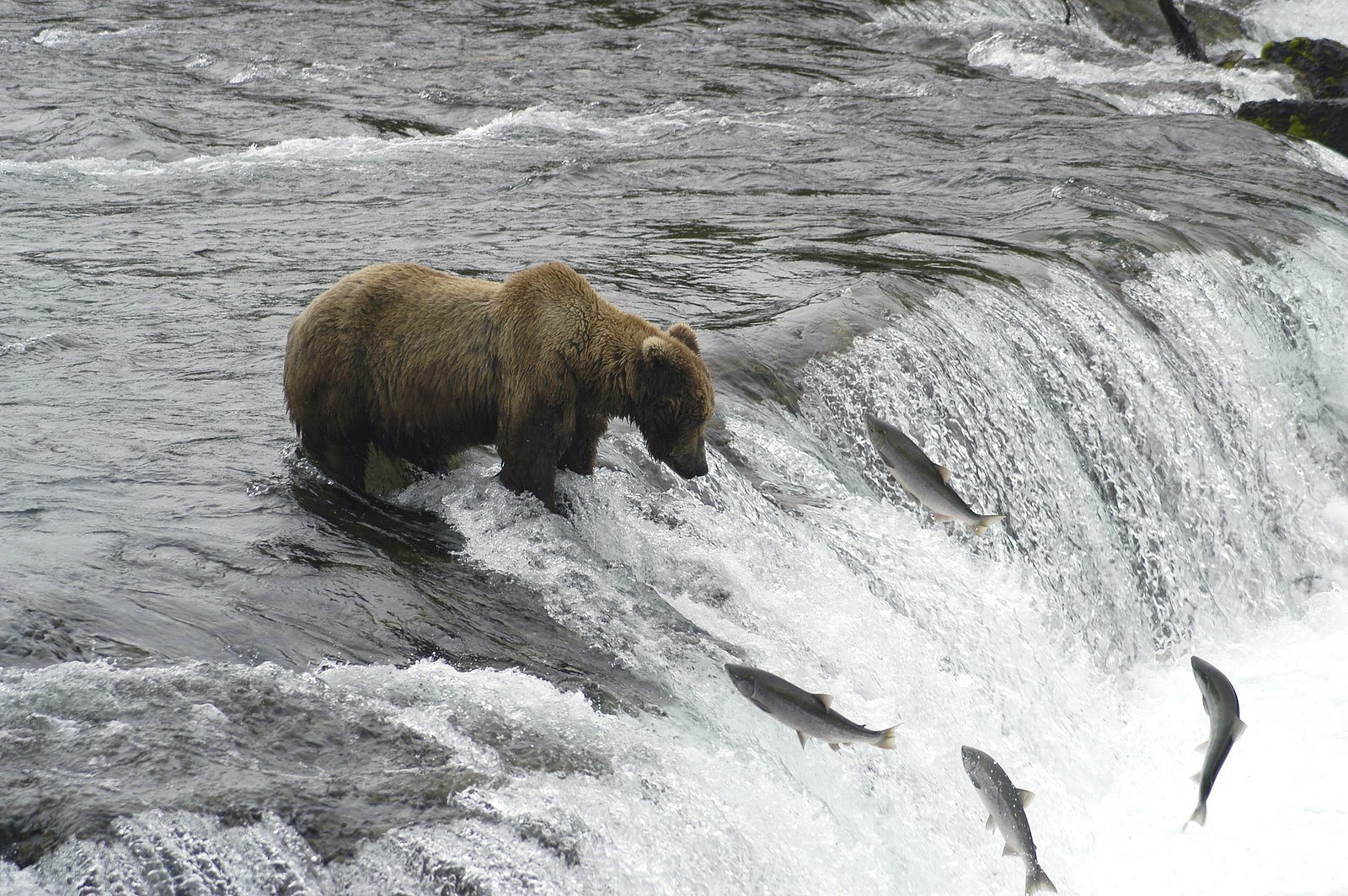 [Speaker Notes: And grizzly bears love eating salmon.]
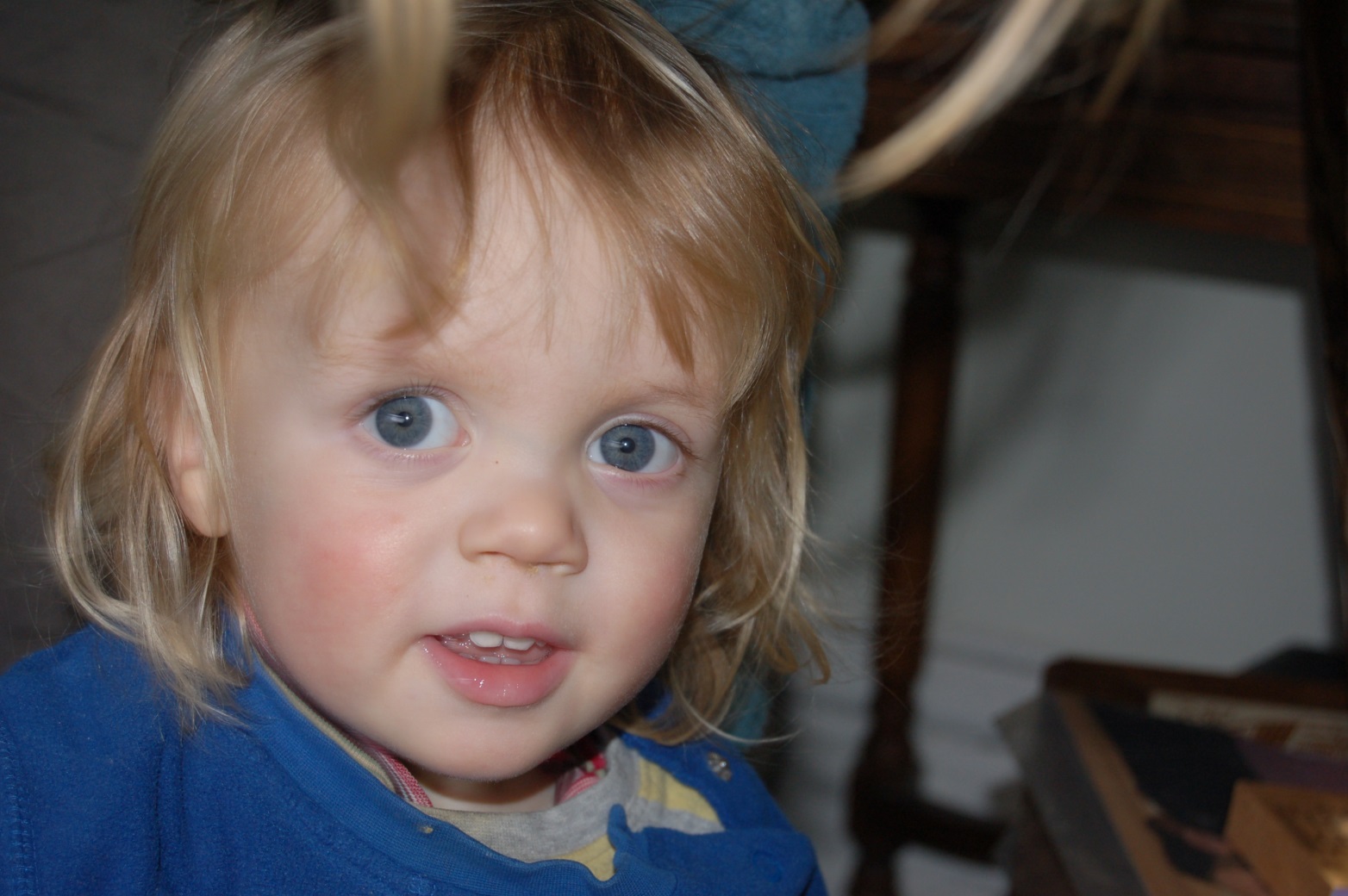 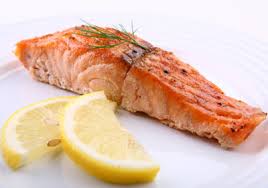 [Speaker Notes: As does George – in fact, it’s the only thing he eats (feel free to sway the picture of George with your own child, or yourself, or somebody else)]
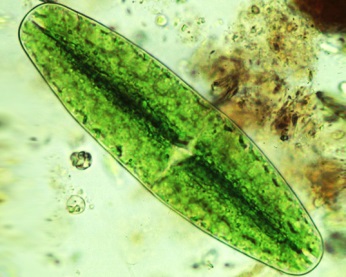 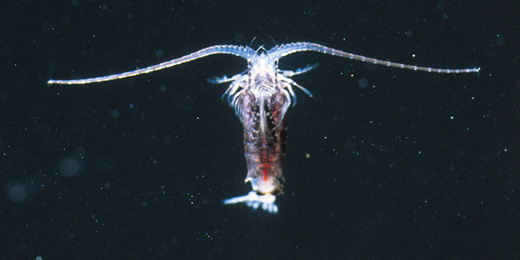 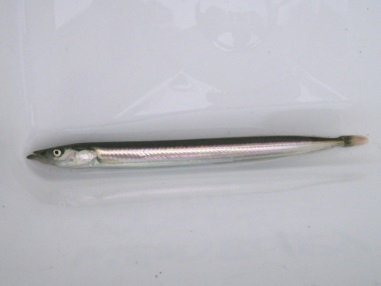 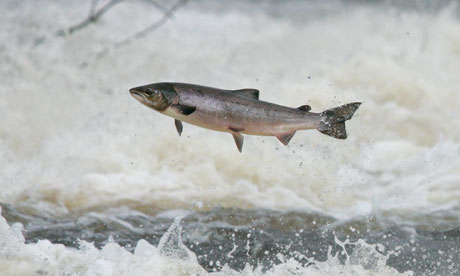 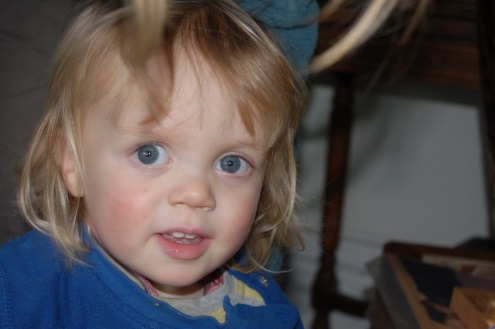 [Speaker Notes: So here we have a what? A food chain! Plankton to Copepod to Sandeel to Salmon to George]
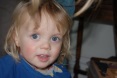 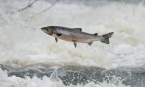 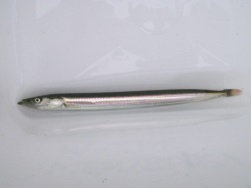 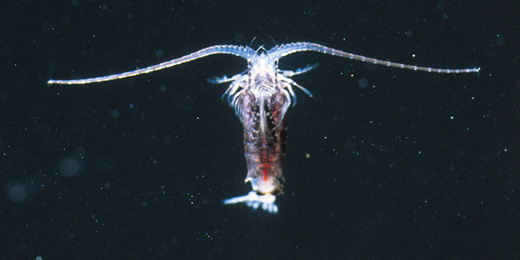 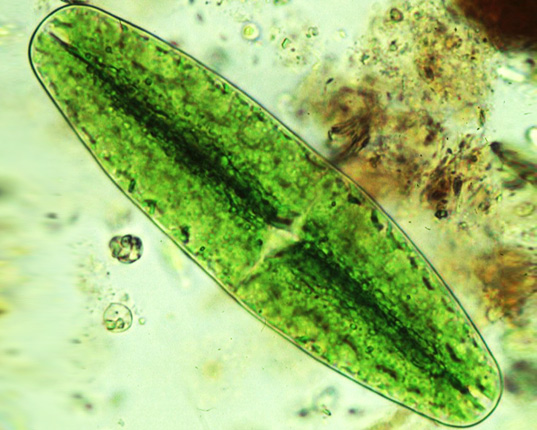 [Speaker Notes: Which we could represent as a pyramid of biomass – review why the blocks get smaller as you move up the pyramid – the idea of energy loss between trophic levels. Remember that George only eats salmon. So if George weights 20 kilos, and assuming a 90% loss of energy at each level, what mass of Plankton is needed to support this food chain? 200 tonnes! (200,000 kilos!!!!!)]
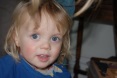 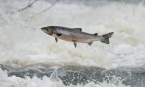 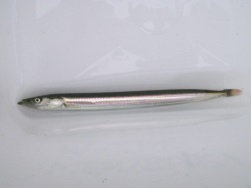 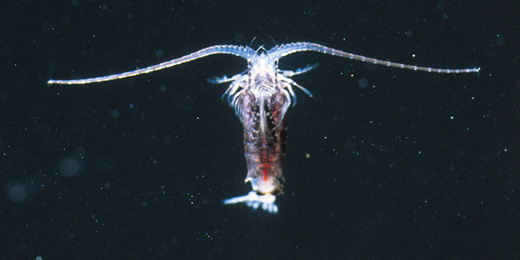 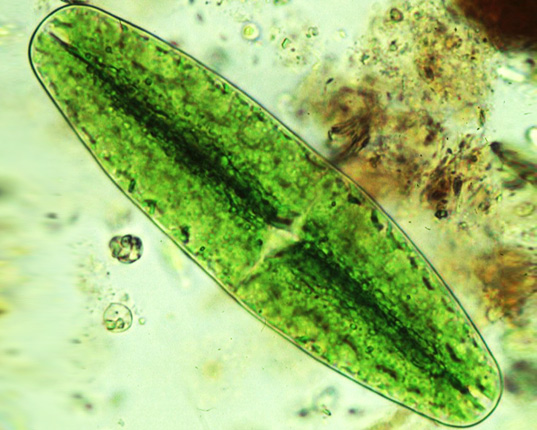 [Speaker Notes: But what if you fed George on sandeels instead? What mass of Georges could this food chain now support?]
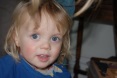 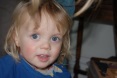 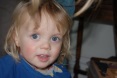 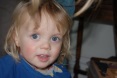 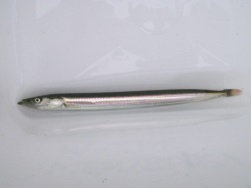 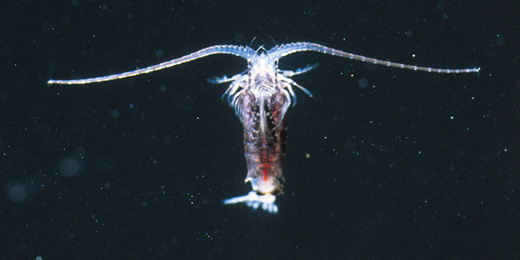 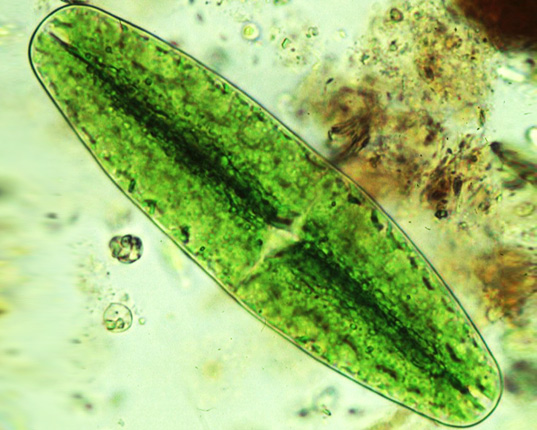 [Speaker Notes: That 200,000 kilos of plankton could now feed 200 kilos of Georges…]
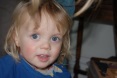 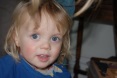 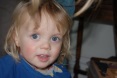 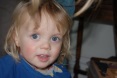 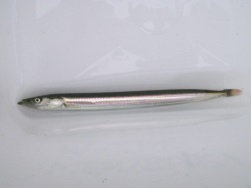 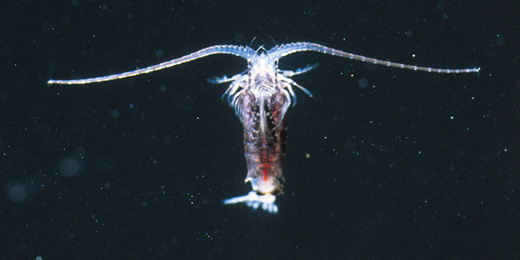 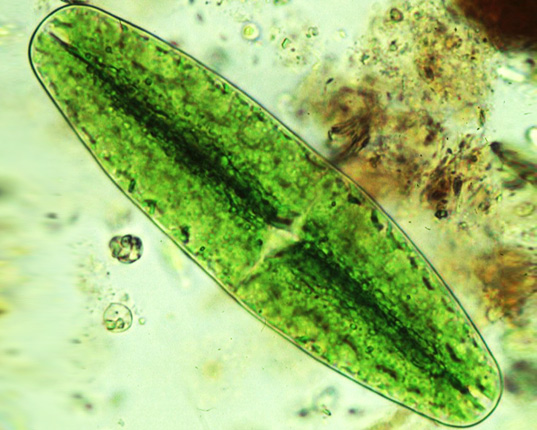 [Speaker Notes: What if you removed the sandeels and fed him on copepods?]
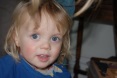 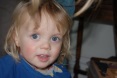 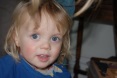 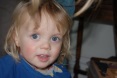 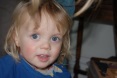 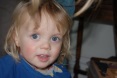 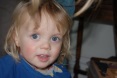 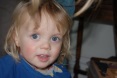 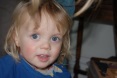 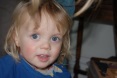 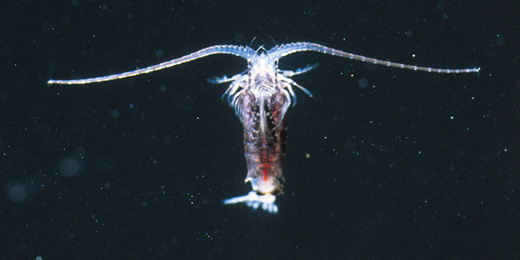 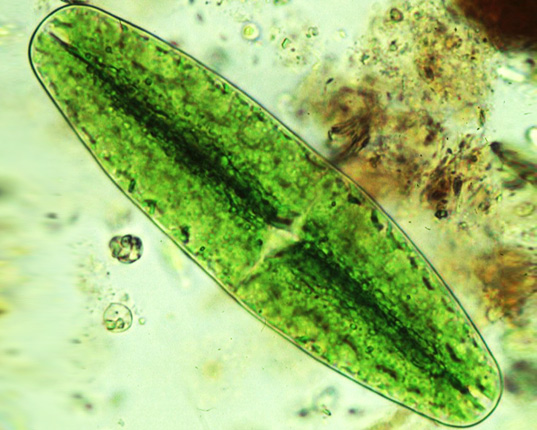 [Speaker Notes: The 200,000 kilos of Plankton can now feed 2000 kilos of Georges – 100 more people!]
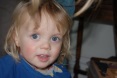 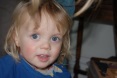 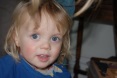 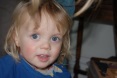 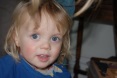 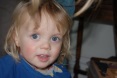 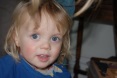 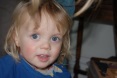 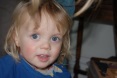 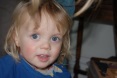 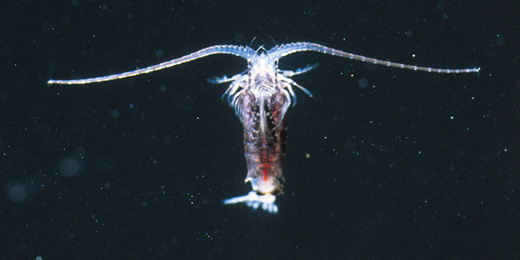 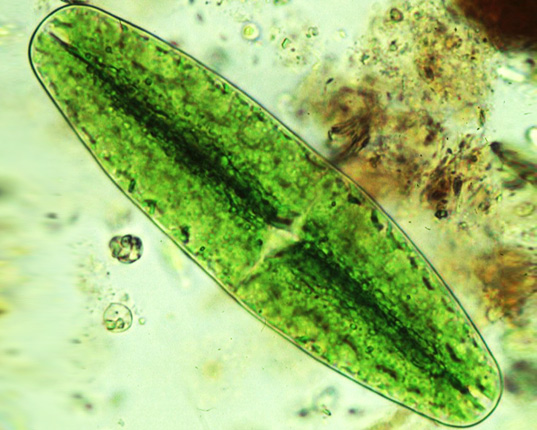 [Speaker Notes: And if we could somehow persuade George to subsist on plankton…?]
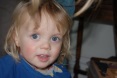 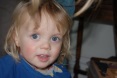 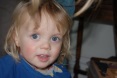 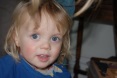 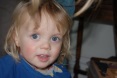 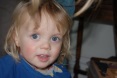 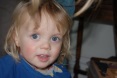 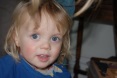 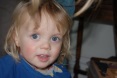 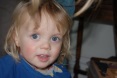 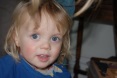 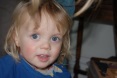 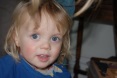 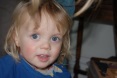 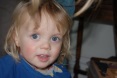 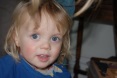 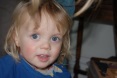 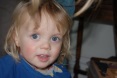 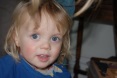 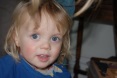 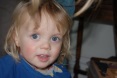 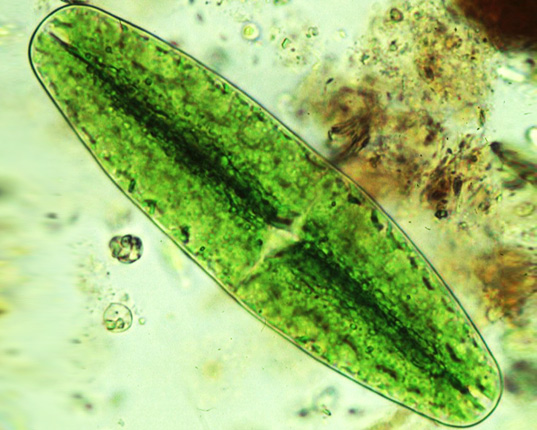 [Speaker Notes: 200,000 kilos of Plankton could support 20,000 kilos of Georges.]